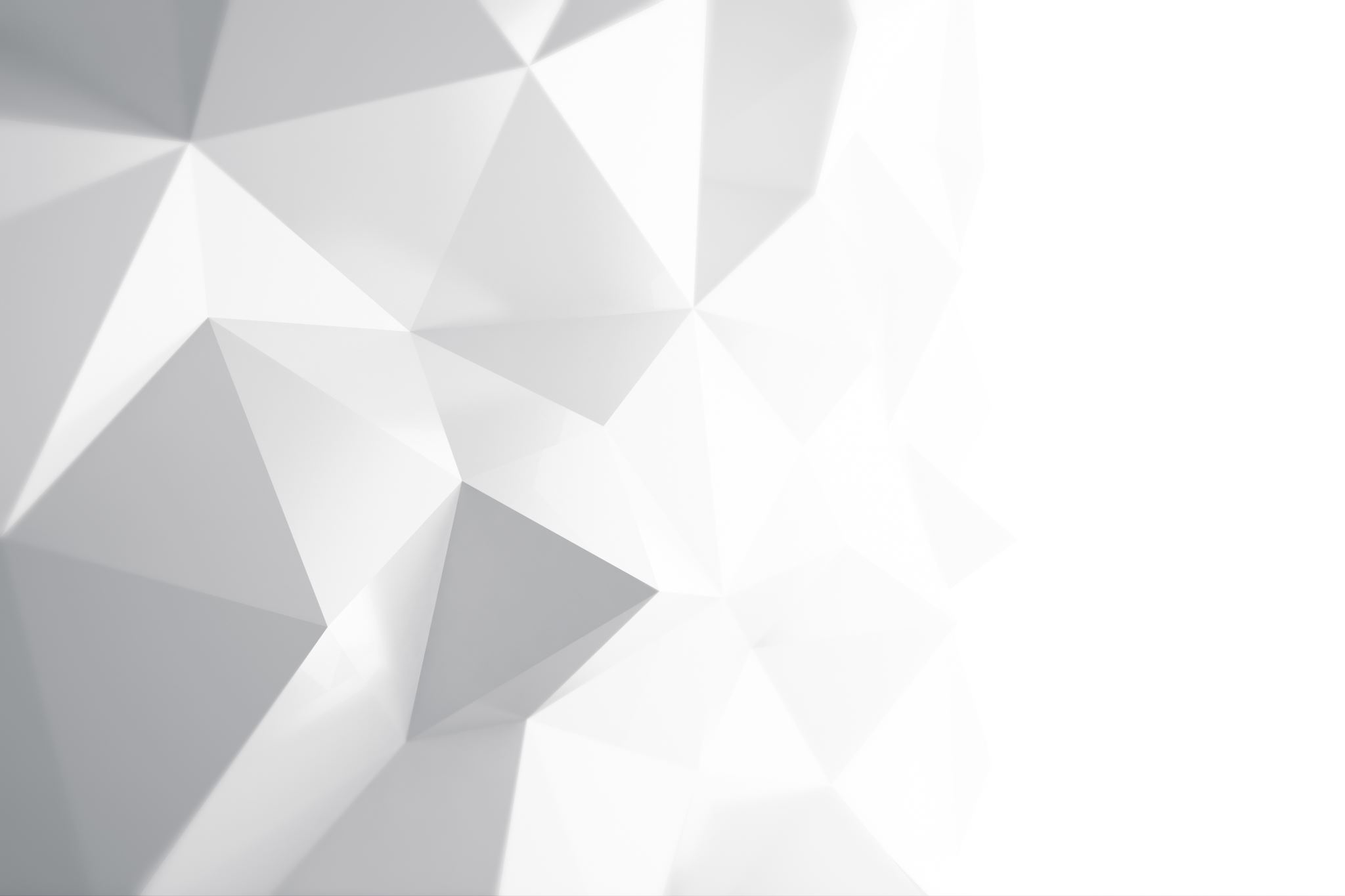 Congreso Internacional de EducaciónIV NacionalEl mundo post Pandemia: El poder de las aulasEPISTEMOCENTRISMO EN LA FORMULACIÓN DEL CONOCIMIENTO CIENTÍFICOEl trayecto del saber común al saber científico
Mtra. Kathia Rebeca Arreola Rodríguez.
¿Aprender a hacer ciencia y enseñar a hacer ciencia?
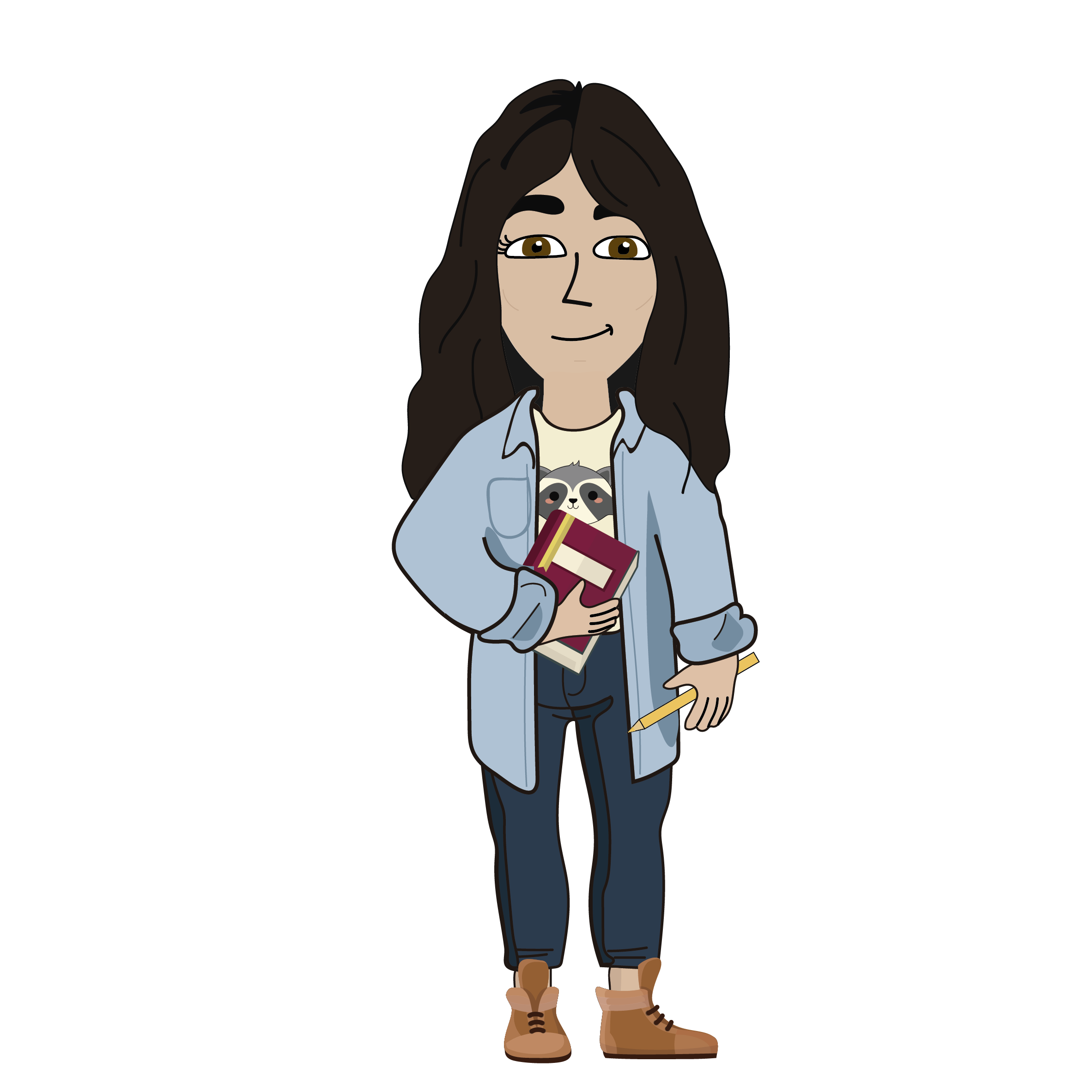 Situar al alumno/a en su relación con el conocimiento:
¿Qué le interesa estudiar?
¿Por qué le interesa estudiarlo?
¿Qué le remueve el tema?
¿Qué le causa curiosidad? ¿Qué le interesa particularmente del tópico?
¿Cómo concibe el fenómeno a estudiar?
¿Cuáles son los supuestos que tiene sobre ese hecho?
¿Cómo se aproxima a el?
¿Cómo se relaciona con su cultura, experiencias, sentimientos?
Geometría del saber científico
Supuestos filosóficos
Técnica
Método
Reflexividad
Consideraciones éticas
Teoría
“Un camino del (des) conocimiento al (re) conocimiento”

(Guber, 2011).
Referencias:
Aparicio, J., & Rodríguez – Moneo, M. (2000). Los estudios sobre el cambio conceptual y las aportaciones de la Psicología del Aprendizaje. Tarbiya.
Berger, P., & Luckmann, T. (1967). La construcción social de la realidad. Buenos Aires: Amorrortu.
Bachelard, G. (1938). La formación del espíritu científico. México, D.F: Siglo XXI Editores.
Bunge, M. (2013).  La ciencia, su método y su filosofía. Editorial Leatoli.
Ceruti, M. (1994). El mito de la omnisciencia y el ojo del observador. P. 32 – 59.  El ojo del observador. Contribuciones al constructivismo. Watzlawick, P y Krieg, P.  Gedisa Editorial: Barcelona, España.
Creswell, J. (2014). Research Design. Qualitative, Quantitative and Mixed Methods Approache., Thousand Oaks: SAGE Publications.
Guber, R. (2011). La etnografía. Método, Campo y Reflexividad. Buenos Aires, Argentina: Siglo veintiuno Editores.
Guber, R. (2013). EL salvaje metropolitano. Reconstrucción del conocimiento social en el trabajo de campo. Buenos Aires: Paidós.
Haq, M. (2015). A Comparative Analysis of Qualitative an Quantitative Research Methods and a Justification for Adopting Mixed Methods in Social Research. 
Saldana, J. (2013). The Coding Manual for Qualitative Researchers. Thousand Oaks, CA: Sage Publications.
Samaja, J. (1999). Epistemología y metodología. Elementos para una teoría de la investigación científica. Editorial Eudeba: Buenos Aires, Argentina.
Samaja, J. (2007). La ciencia como proceso de investigación y dimensión de la cultura. Políticas científicas de la investigación en comunicación. Estrategias, sensaciones y diálogos sobre los estudios comunicacionales. 1 – 14. 
Kuhn, T. (1971). La estructura de las revoluciones científicas. México: Fondo de Cultura Económica.
Schütz, A.  (1974). El problema de la realidad social. Bueno Aires, Argentina: Amorrortu editores.
Kerlinger, F & Lee, H. (2002). Investigación del comportamiento. Métodos de Investigación en Ciencias Sociales. México, D.F: Editorial McGrawHill.
Vasilachis de Gialdino, I. (2006). Estrategias de investigación cualitativa. Barcelona, España: Gedisa Editorial.
Vasilachis de Gialdino, I. (2009). Los fundamentos ontológicos y epistemológicos de la investigación cualitativa. Forum Qualitative Sozialforschung,10(2), 1 – 19.